1. What Is Ethics?
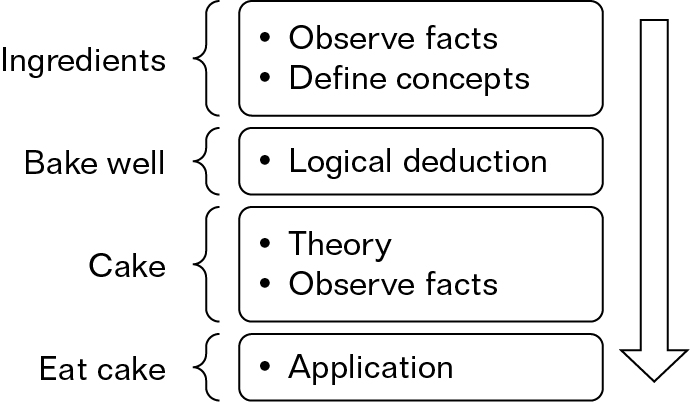 Fallacies
‘Is-ought fallacy’

David Hume (1711–1776) observed that often when people debate a moral issue they begin with facts and slide into conclusions that are normative; that is, conclusions about how things ought to be. He argued that no amount of facts taken alone can ever be sufficient to imply a normative conclusion: the is–ought fallacy.
Normative ethics
Ethical theories
Utilitarianism
Kantian ethics
Cultural relativism
Divine Command
Natural Moral Law
Religious Ethics
Virtue Ethics